Статус выполнения работ по проекту«УСТРАНЕНИЕ ЦИФРОВОГО НЕРАВЕНСТВА»
18 марта 2015 г.
Описание проекта
Цель проекта
Строительство линий связи на территории РФ в рамках проекта «Устранение цифрового неравенства»
Заказчик
ОАО «Ростелеком» по поручению Министерства связи РФ
Генеральный подрядчик
ООО «Центр энергоэффективности ИНТЕР РАО ЕЭС»
5 лет (2014 – 2019)
Срок реализации
200 тыс. километров линий связи
Общая протяженность
Количество населённых пунктов
11 428 – в рамках договора от 07.08.2014 №01/25/636-14 между ОАО «Ростелеком» и ООО «Центр энергоэффективности ИНТЕР РАО ЕЭС»
Субподрядчик по СФО
ООО УК «РусЭнергоМир»
Регионы строительства на 2015
Алтайский край			6 районов
Иркутская область			3
Кемеровская область		4
Красноярский край		4
Новосибирская область		5-6
Омская область			3
Республика Тыва
[Speaker Notes: План-факт согласования ТП на строительство ВОЛС 2014-1-е полугодие 2016 года]
Итоги  работы на 18.03.2015
План разработки Технических предложений на 31.03.2015
145
Факт разработки Технических предложений
120
Согласовано МРФ Сибирь на 18.03.2015
83
37
На согласовании
8 / 9 / 7
План / Факт разработки / Согласования Эскизных проектов
План / Факт разработки / Согласования Рабочей документации
8 / 4 / 0
План / Факт разработки / Согласования Проектной документации
8 / 4 / 0
Общее количество ТП ПЛАН - 278
Общее количество ТП ФАКТ - 120
[Speaker Notes: План-факт согласования ТП на строительство ВОЛС 2014-1-е полугодие 2016 года]
Справка по размеру обременений
Справка по размеру обременений
ИНФОРМАЦИЯ ПО ТУ НА 2015 Г. СТРОИТЕЛЬСТВА
СПРАВКА ПО ПРОЕКТУ НА 12.03.2015
1
09.02.2015 объявлены торгово-закупочные процедуры на: кабельную продукцию, арматуру с кабельными принадлежностями, оптический распределительный шкаф.
2
Закончен прием предложений от участников ТЗП на кабельную арматуру и принадлежности. Проводится процедура определения победителей. Завершение процедур и заключение договоров - апрель 2015
Закончен прием предложений от участников ТЗП на поставку оптического распределительного шкафа «Шкаф энергетика»  Проводится экспертиза полученных предложений. Завершение процедур и заключение договоров  - апрель 2015
3
4
Закончен прием  предложений  от участников ТЗП на поставку оптического кабеля. Проводится экспертиза полученных предложений. Завершение процедур и заключение договоров  - апрель 2015
5
Пакет документов (служебные записки, технические задания) для организации закупочной процедуры на оптические муфты, отправлен на согласование в ОАО «Ростелеком». Объявлен конкурс – 13 апреля 2015
ТЗП – Торгово-закупочная процедура   
ПИР – Проектно-изыскательские работы                                      
ВОЛС – Волоконно-оптические линии связи
Проблемные вопросы
Ростелеком:
Для разрешения вопросов по дополнительным обременениям  в ТУ заключить Соглашения о сотрудничестве с ОАО «Россети», ОАО  «Евросибэнерго», ОАО «РЖД» и др….

Региональным рабочим группам:
Проработать вопросы взаимодействия со смежными электросетевыми компаниями на предмет прохода ВОЛС по ВЛ в рамках федерального проекта "Устранение цифрового неравенства".Многие компании просто отказывают и не выдают  ТУ.
Проработать вопрос выдачи ТУ без финансовых обременений (оплаты за ТУ) со сторонними организациями, в случаях прохода ВОЛС в зоне их ответственности.
Инициировать вопрос о принятии органами законодательной власти субъектов СФО соответствующих нормативных правовых актов, устанавливающих порядок  и условия размещения отдельных видов объектов (в том числе и объектов связи) после принятия Постановления Правительства РФ № 1300 от 03.12.2014 г., вступившего в силу с 01.03.2015 г.
КОМПАНИЯ ГРУППЫ «ИНТЕР РАО» и ГОСКОРПОРАЦИИ «РОСАТОМ»
СПАСИБО 
ЗА ВНИМАНИЕ!
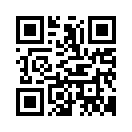 119019, г. Москва, Филипповский переулок, д. 13, стр. 1
Телефон: + 7 (495) 221-75-60/62 Факс: + 7 (495) 221-75-60/62E-mail: info@interef.ru
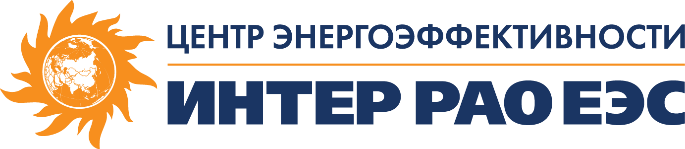